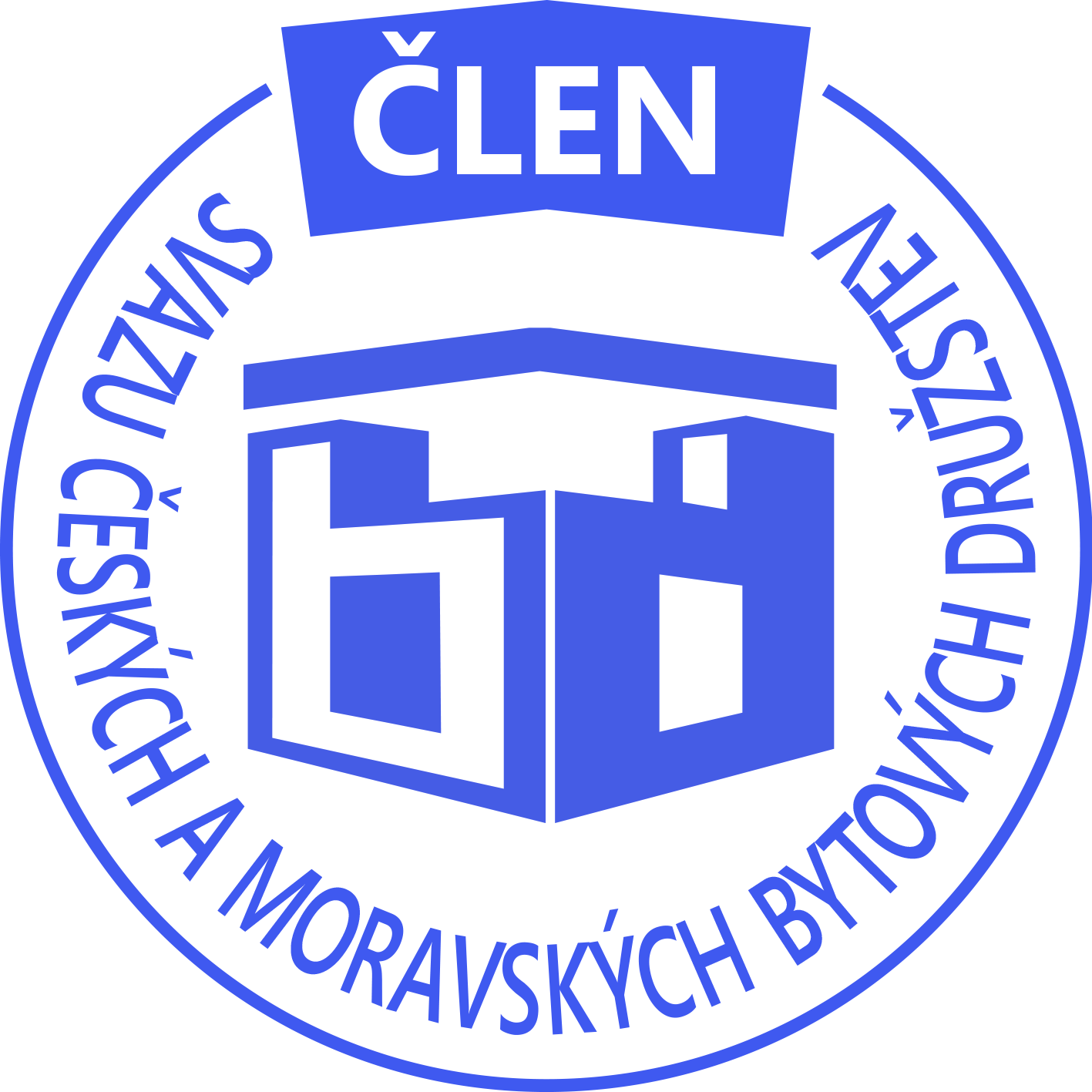 Zpráva o činnosti představenstva, hospodaření družstva za rok 2016  a návrh hospodářsko-finančního plánu na rok 2017
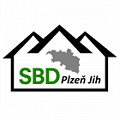 Jaroslav Majer
Stavební bytové družstvo Plzeň - jih se sídlem v Přešticích
Hlávkova 23, 334 01 Přeštice

Shromáždění delegátů 1. 6. 2017 18:00 hod.
Velký sál Kulturního a komunitního centra v Přešticích, Masarykovo náměstí 311
Z Á P I Sze shromáždění delegátů Stavebního bytového družstva Plzeň-jih se sídlem v Přešticích, konaného dne 1. 6. 2017 od 18:00 hodinv sále Kulturního a komunitního centra v Přešticích, Masarykovo náměstí 311
Zápis představenstva č. 6 (29. 6. 2016)
2./  Vyhodnocení shromáždění delegátů z 26. 5. 2016 
2.2./  Diskusní příspěvky 
Ze samostatné diskuze jeden diskusní příspěvek: 
Miloš Pech, Dobřany 795-6
V souvislosti s nízkými výnosy z úložek navrhuje investovat do výstavby bytových domů, které by pak družstvo prodávalo nebo pronajímalo. Developeři např. v Dobřanech byty snadno udají.
p. Majer – touto myšlenkou se představenstvo již zabývalo a rozhodlo zatím vyčkat na schválení zákona o sociální bydlení a vyhlášení případných podpor ze strany státu. V Přešticích jedna developerská společnost měla na pozemcích města bytové domy dávno vybudovat, ale snaží se změnit záměr na výstavbu tzv. vila domů nebo rodinných domů z obavy špatné prodejnosti bytů. 
 Dále pak diskuzní příspěvky k jednotlivým projednávaným bodům:
K bodu 10 programu (smlouva o výkonu funkce)
p. Zoubek Václav, Přeštice 989 - proč je nutné postupovat takhle složitě ? 
Bylo odpovězeno předsedou představenstva p. Majerem na místě. 
p. Vogeltanz Josef, Dobřany 843 - zda jsou odměny jen pro předsedu nebo pro celý výbor. 
Odpověděl na místě také předseda - odměna se rozděluje podle pokynů výboru případně členské schůze SA.
 K bodu 11 programu (návrh na prodej domu čp. 22)
p. Pech Miloš, Dobřany 795-6 - zda se objekt nenachází v památkové zóně a jaká bude navržena prodejní cena.
Odpověděl na místě také předseda - objekt se nenachází v památkové zóně a cena k prodeji ještě nebyla navržena, hrubý odhad návrhu prodejní ceny je cca 2,5 mil. Kč.
 Představenstvo vzalo na vědomí vypořádání se s diskusními příspěvky ještě na shromáždění delegátů. Není tak nutné na příspěvky ještě reagovat.
2
Shromáždění delegátů SBD PJ – 1. 6. 2017
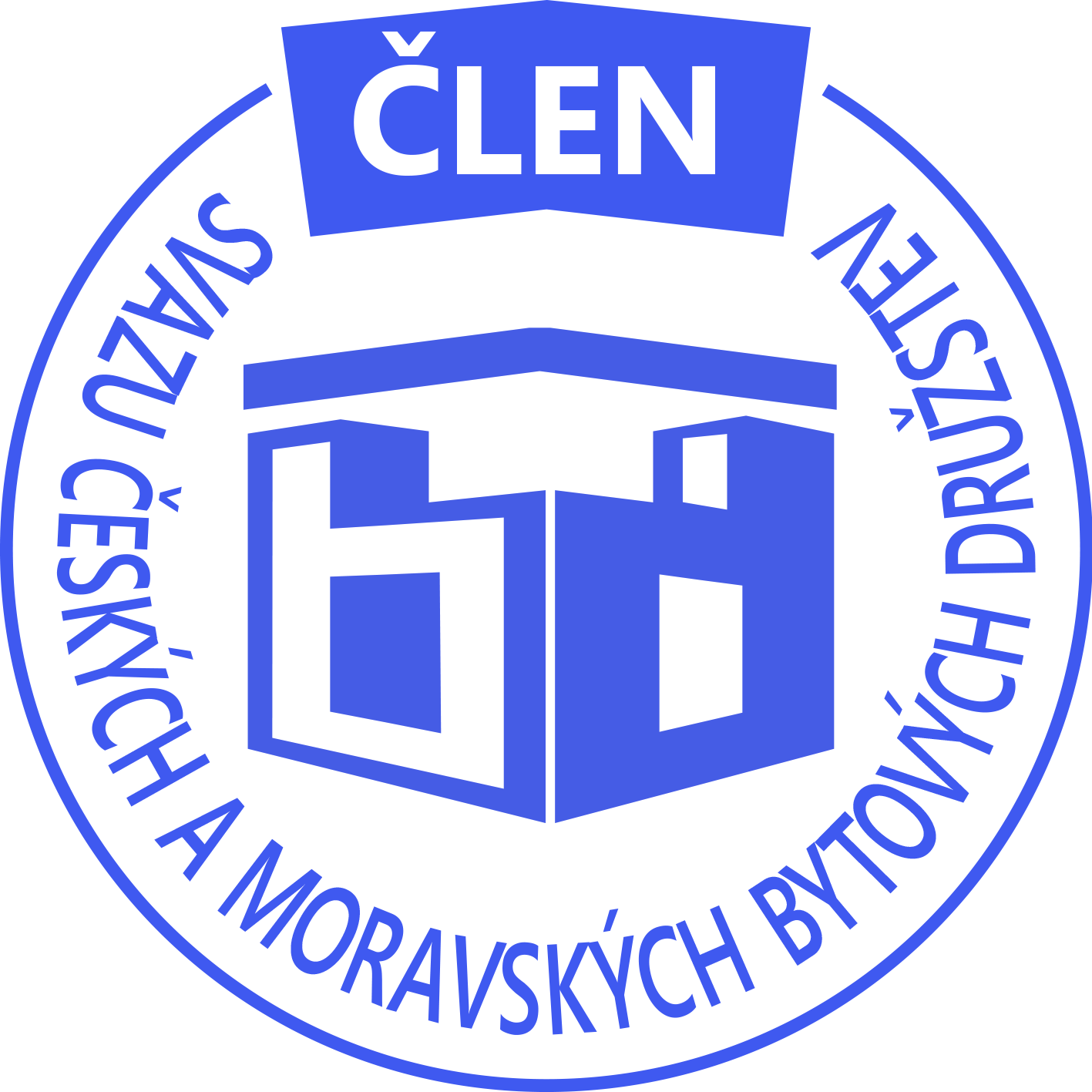 Počet bytů ve správě družstva
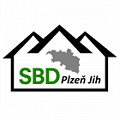 2015
2016
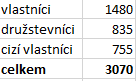 3
Shromáždění delegátů SBD PJ – 1. 6. 2017
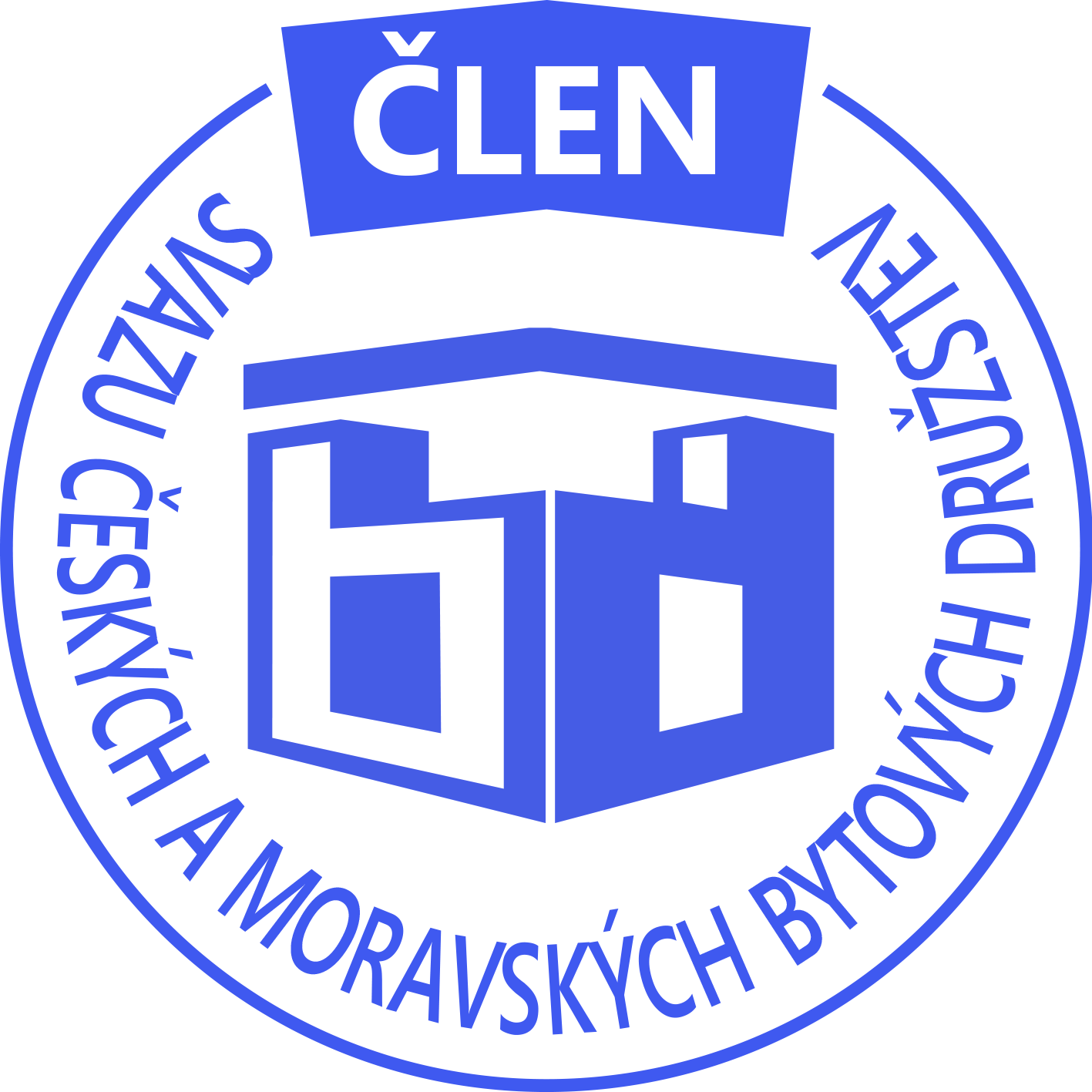 Převody bytů do vlastnictví v období 2005 až 2016
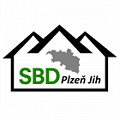 4
Shromáždění delegátů SBD PJ – 1. 6. 2017
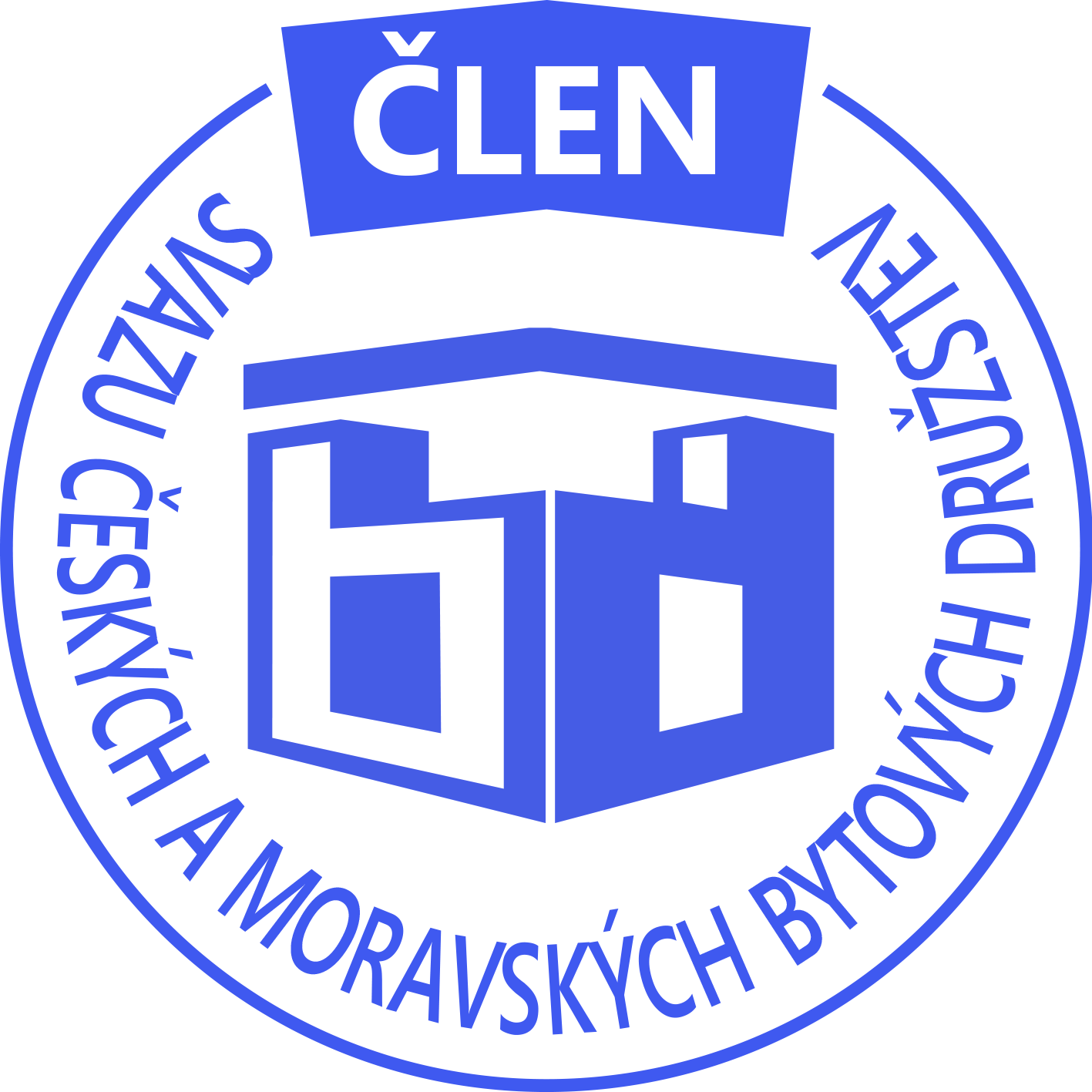 Počet převedených bytů do vlastnictví k 31. 12. 2016Družstevníci celkem: 835 bj. (36,1%), vlastníci celkem 1480 bj. (63,9%)
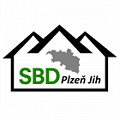 5
Shromáždění delegátů SBD PJ – 1. 6. 2017
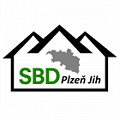 Poplatky za převod bj. do OV, za převod ČPP a za podnájem bj. (v tis. Kč)
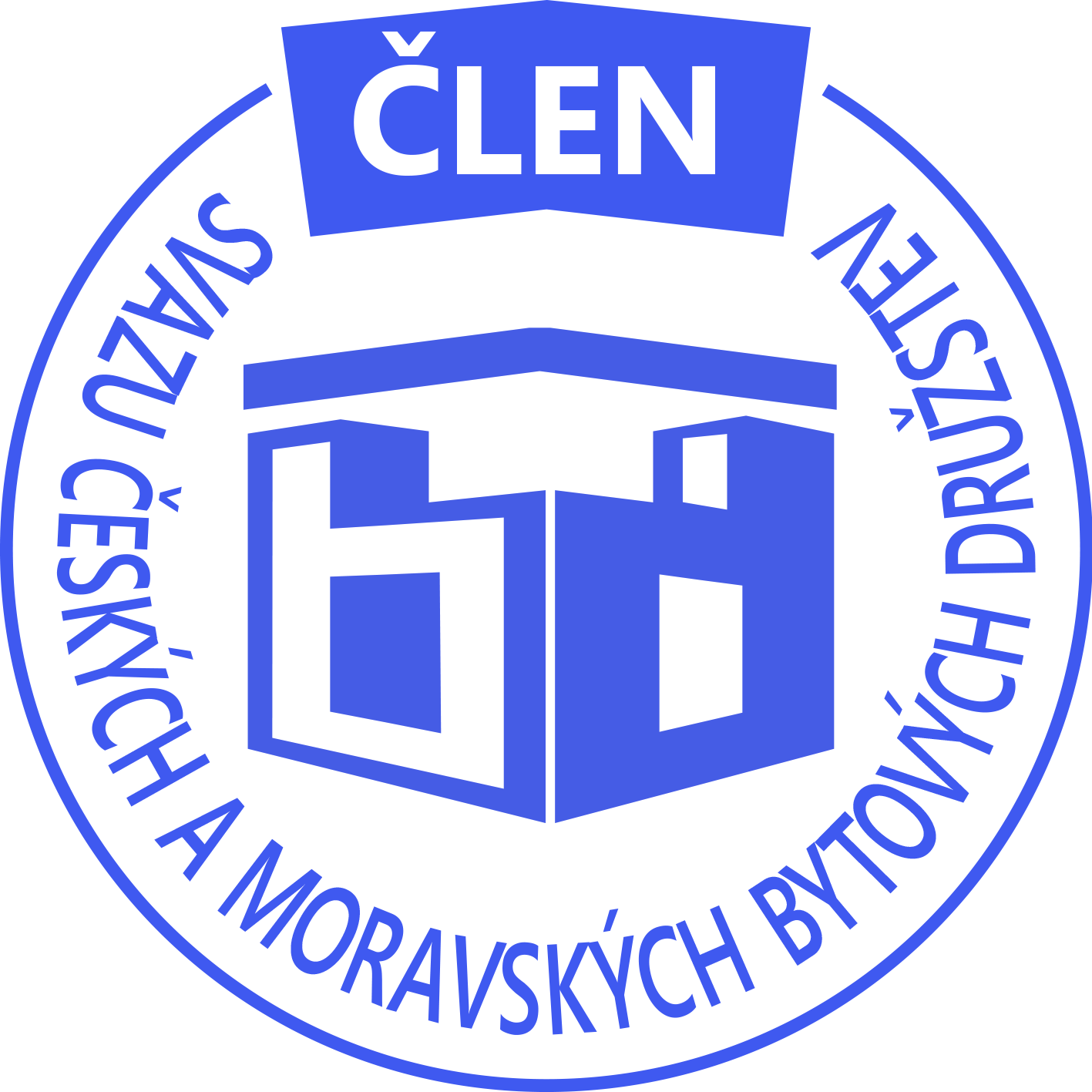 6
Shromáždění delegátů SBD PJ – 1. 6. 2017
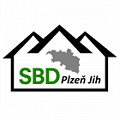 Objem oprav a rekonstrukcí vč. drobné údržby- srovnání za období 2006 až 2016 (v mil. Kč)
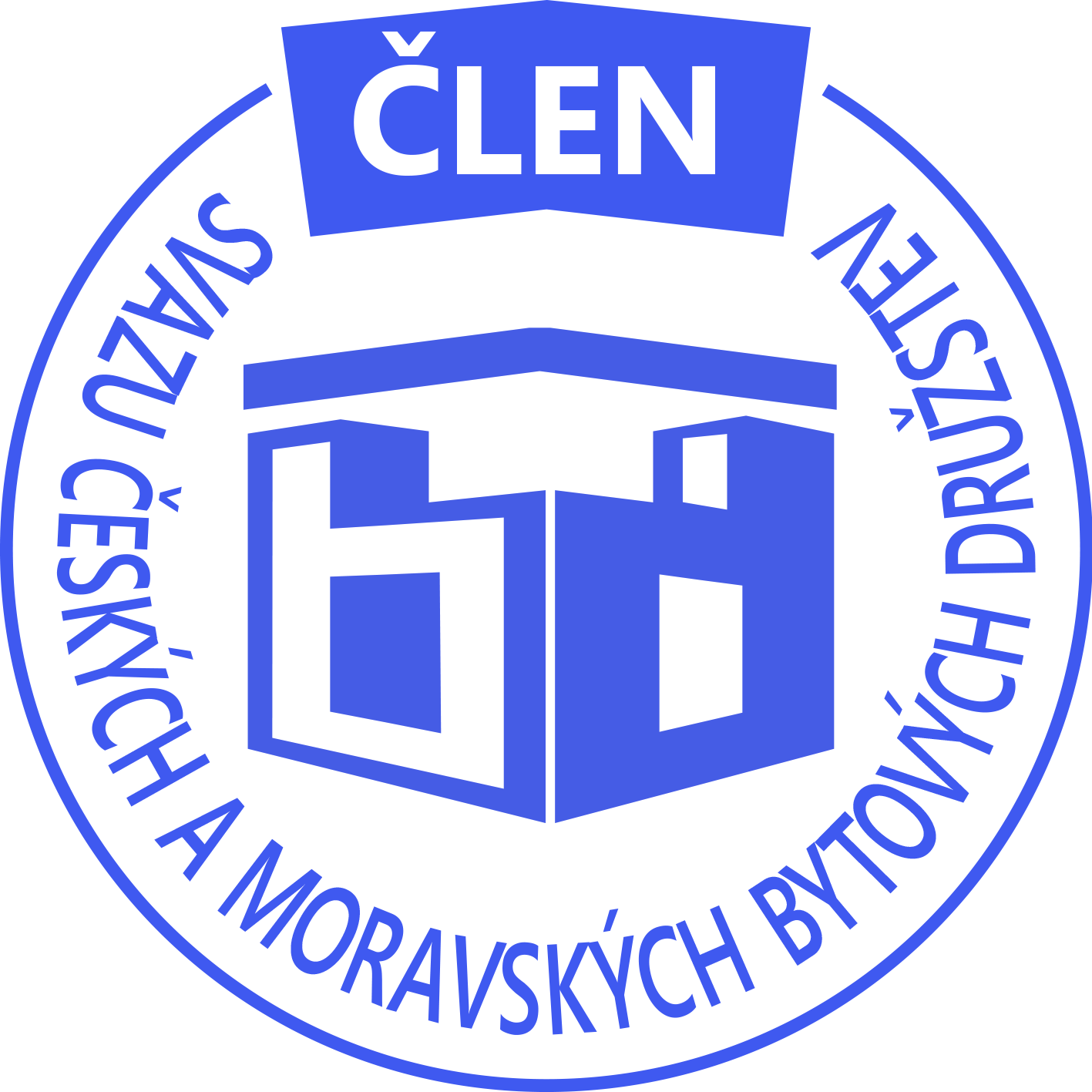 7
Shromáždění delegátů SBD PJ – 1. 6. 2017
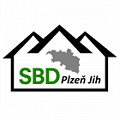 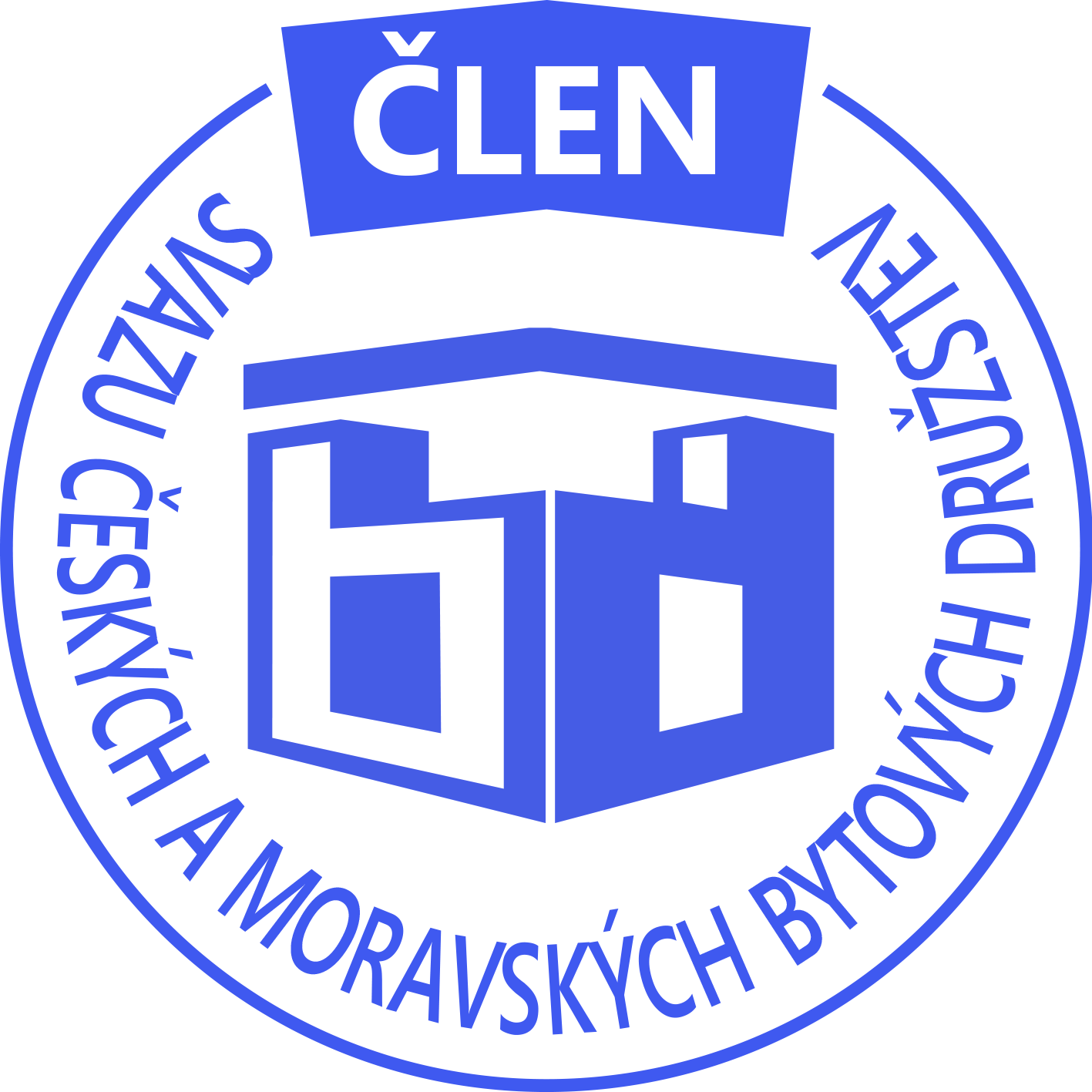 Dlužníci: členové-nájemci a vlastníci v družstevních domech (průměr v roce v tis. Kč)
8
Shromáždění delegátů SBD PJ – 1. 6. 2017
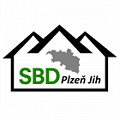 Finanční prostředky na účtech družstva (v mil. Kč)
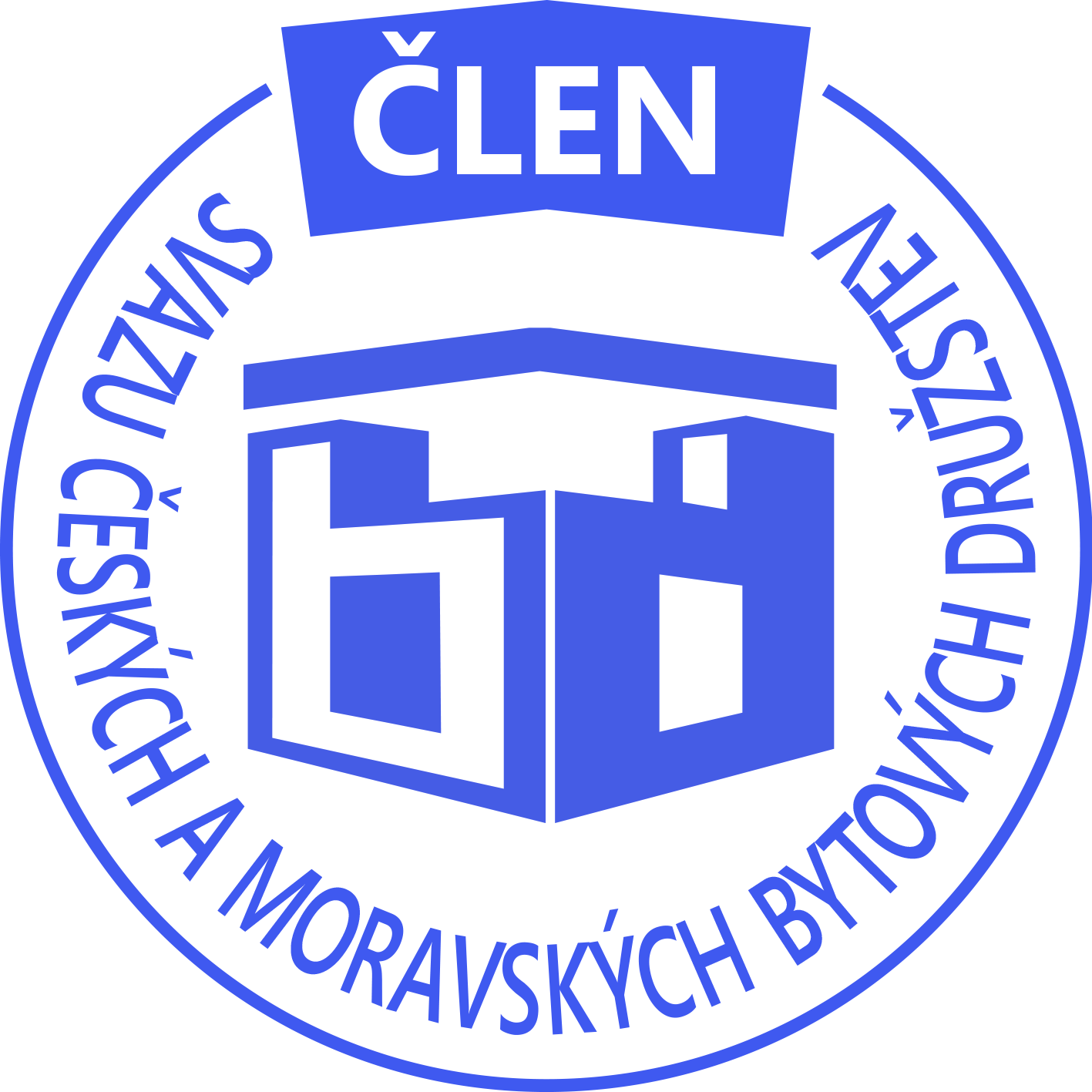 =1,05%
9
Shromáždění delegátů SBD PJ – 1. 6. 2017
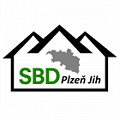 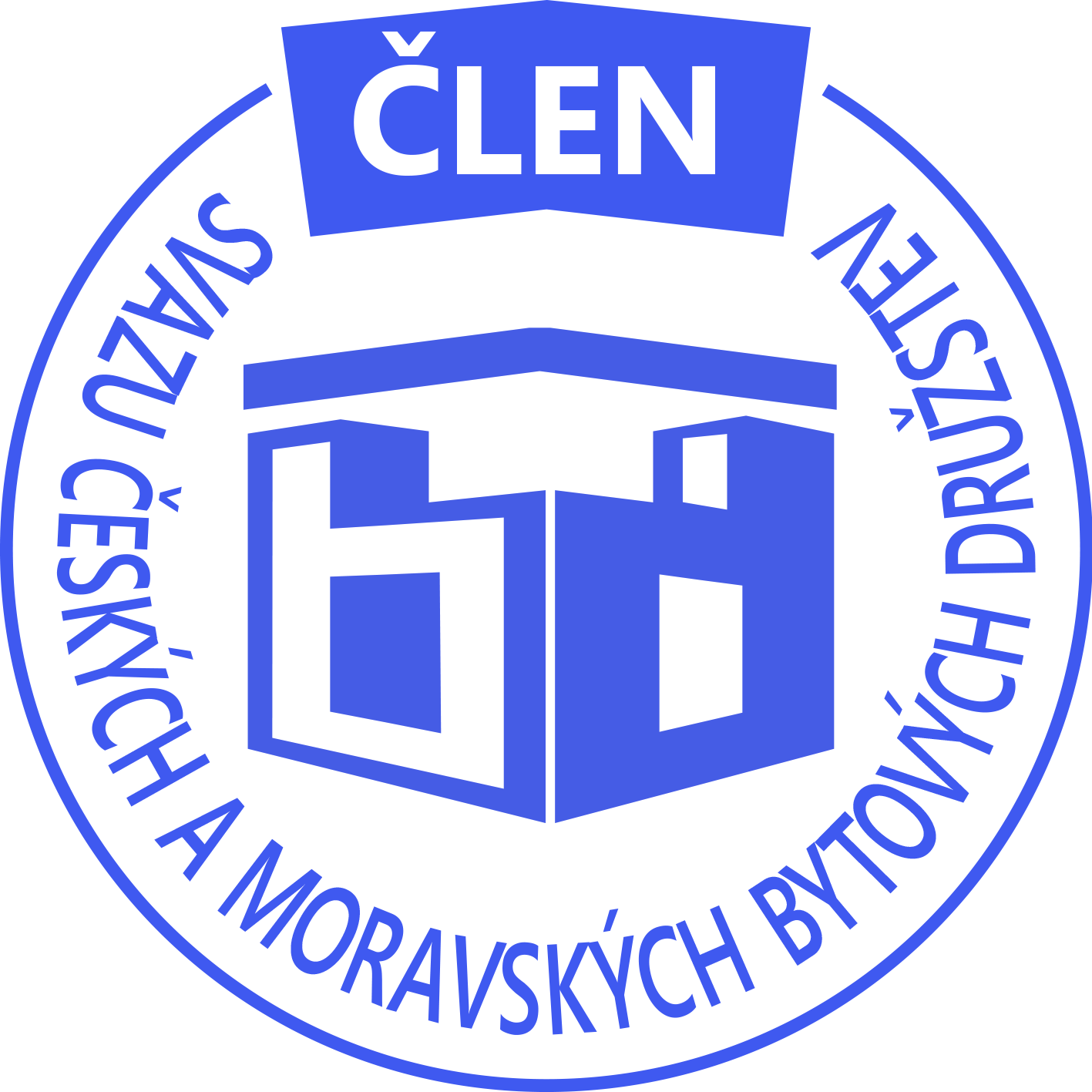 Nedělitelný fond a nerozdělený zisk (v mil. Kč)
10
Shromáždění delegátů SBD PJ – 1. 6. 2017
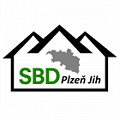 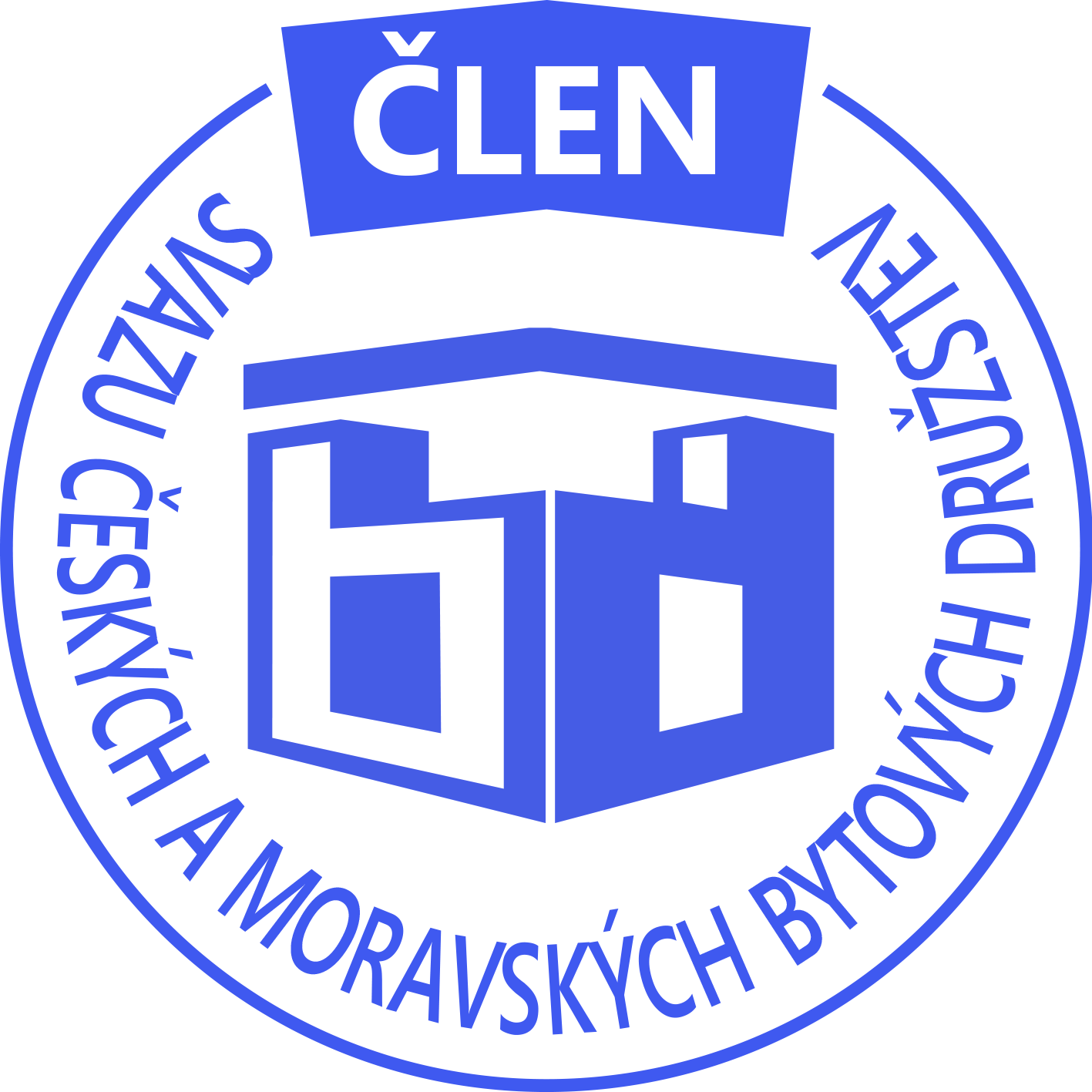 Hospodaření družstva za rok 2016
Náklady  .…………… 	15.895.475,50 Kč  (plán 2016 :  16.789.545,--  Kč)
Výnosy  .…………....	16.994.396,84 Kč  (plán 2016 :  16.852.360,--  Kč)

Hospodářský výsledek po účetní závěrce za rok 2016: 
+1.428.951,34 Kč hrubého,  daň 330.030,- Kč 
+ 1,098.921,34 Kč po zdanění
 
Stavy fondů k 31.12.2016:
- nedělitelný fond	9,187.732,25  Kč
 ostatní statutární fondy	188.540,10  Kč 	 (sociální fond, fond odměn)
- účet nerozděleného zisku 	2,200.000,00  Kč
11
Shromáždění delegátů SBD PJ – 1. 6. 2017
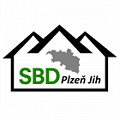 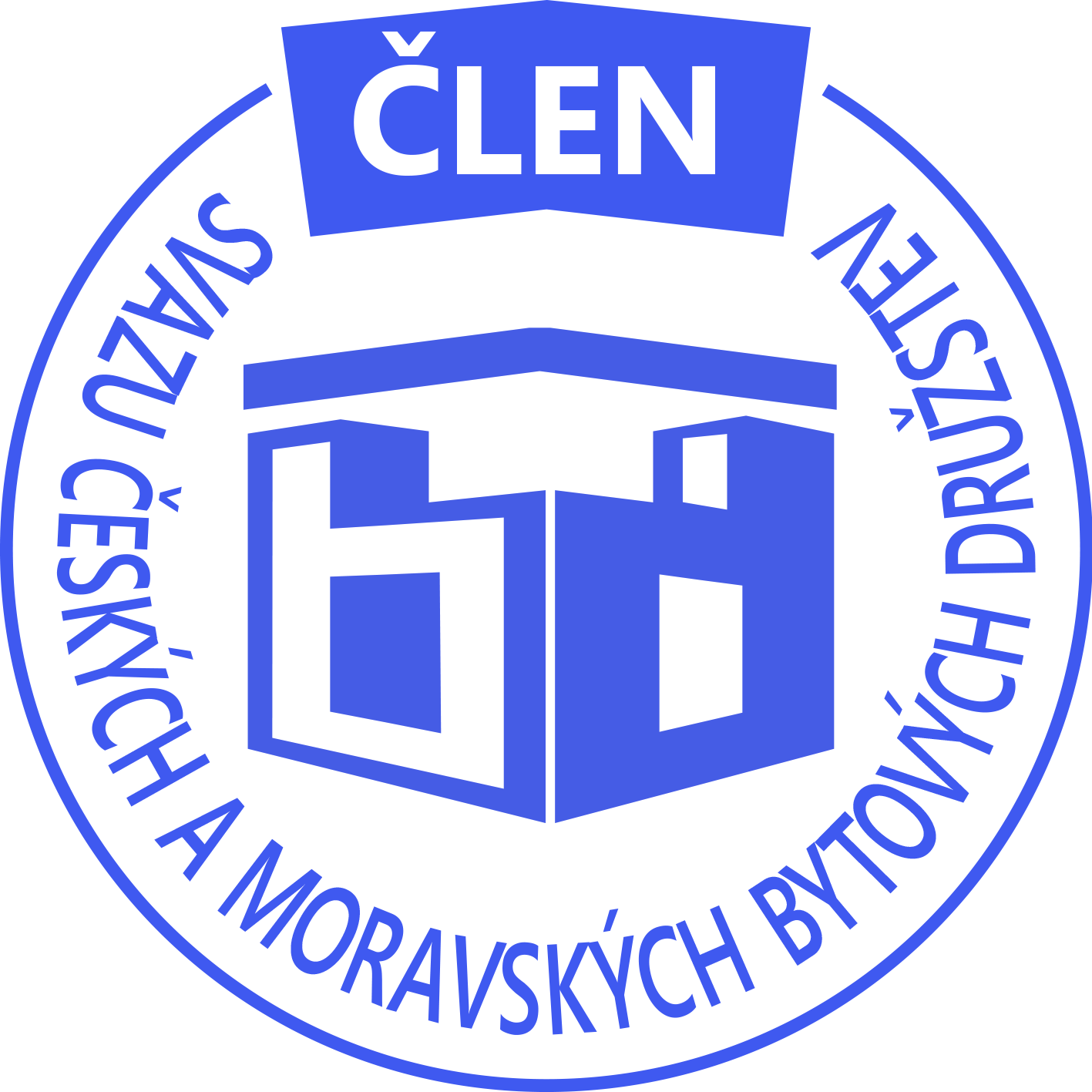 Návrh na rozdělení hosp. výsledkudružstva za rok 2015
do fondu bytového hospodářství ..…………………………..........	748.921,34 Kč
z toho pronájmy nebytových prostor samospráv ………………………………	...	 402.774,00 Kč
do sociálního fondu …………………………..…………………………	…	150.000,00 Kč
do nedělitelného fondu ………………………………………………….    200.000,00 Kč		
odměny pro samosprávy a obvodové komise …………….…	…  302.257,00 Kč
funkcionářské odměny …………………………………………….….....  262.038,00 Kč
	(z toho představenstvo: 156.673,- Kč, kontrolní komise: 66.765,- Kč a ekonomická komise: 38.600,- Kč)
odměny pro samosprávy ………………………………………………	… 248. 225,00 Kč
odměny pro obvodové komise ………………………………………..    54.032,00 Kč
12
Shromáždění delegátů SBD PJ – 1. 6. 2017
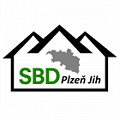 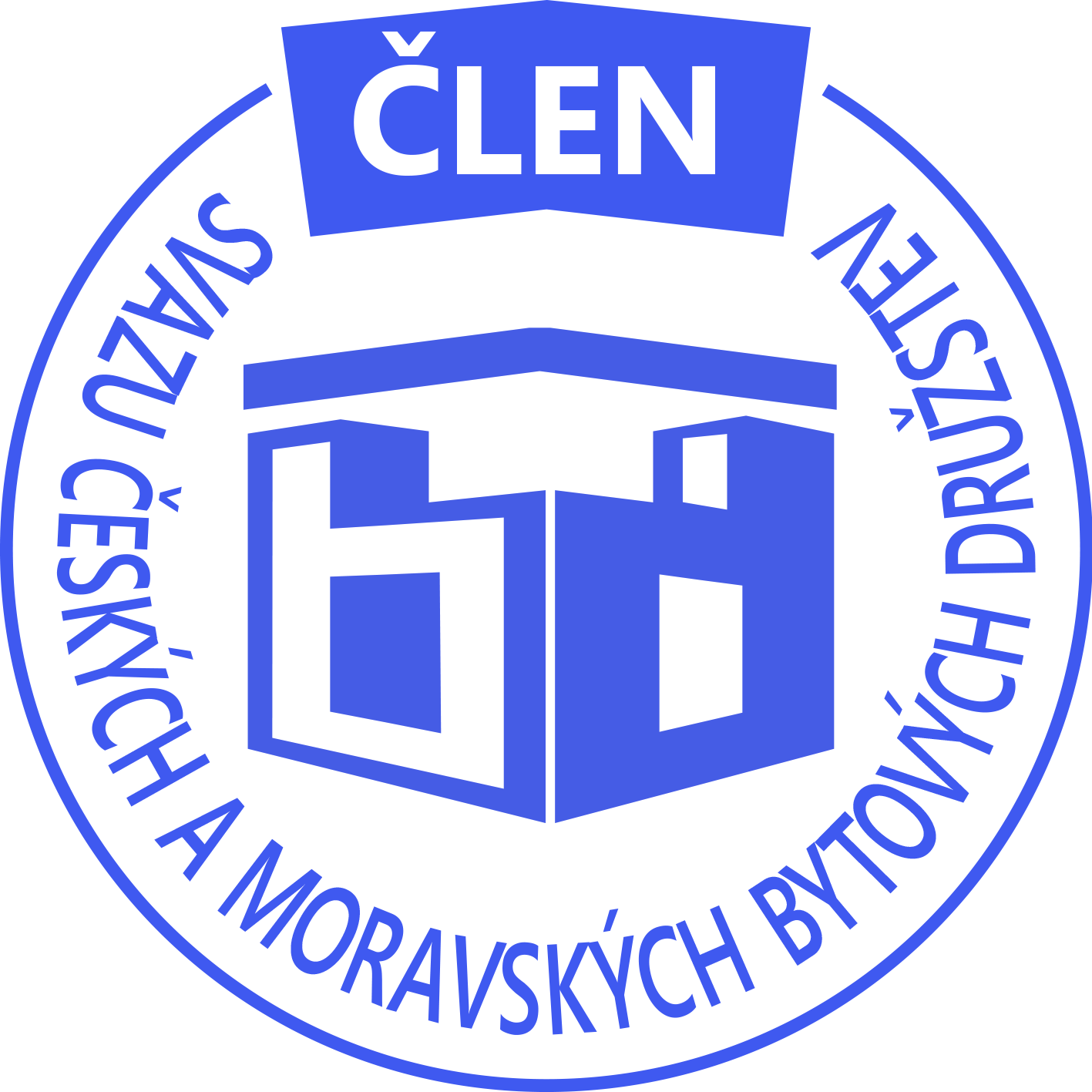 Hospodářsko-finanční plán na rok 2017
celkové náklady družstva …………………………………………………….	15.908.145,--  Kč
celkové výnosy družstva  ……………………………………………………..	16.782.260,--  Kč
hrubý hospodářský výsledek ……………………………………………………  874.115,--  Kč
 
Plán středisek bytového a tepelného hospodářství jako vyrovnaný, 
tj. v nákladech a výnosech: …………………………………………………...	7.848.000,-- Kč
-  z toho bytové hospodářství ……………………………………………..... 	1.070.000,-- Kč
-  z toho tepelné hospodářství ……………………………………………….	6.778.000,-- Kč
13
Shromáždění delegátů SBD PJ – 1. 6. 2017